Automation in Manufacturing
Hydraulics and Pneumatics
In the industry we use three methods for transmitting power from one point to another.
Mechanical transmission is through shafts, gears, chains, belts, etc. 
Electrical transmission is through wires, transformers, etc. 
Fluid power is through liquids or gas in a confined space. 
In this chapter, we shall discuss a structure of hydraulic systems and pneumatic systems and their advantages and disadvantages and compare hydraulic, pneumatic, electrical and mechanical systems.
Fluid power is the technology that deals with the generation, control and transmission of forces and movement of mechanical element or system with the use of pressurized fluids in a confined system.
Both liquids and gases are considered fluids.
Fluid power system includes a hydraulic system (hydra meaning water in Greek) and a pneumatic system (pneuma meaning air in Greek).
Oil hydraulic employs pressurized liquid petroleum oils and synthetic oils, and pneumatic employs compressed air that is released to the atmosphere after performing the work.
Fluid power applications can be classified into two major segments:
Stationary: Stationary hydraulic systems remain firmly fixed in one position. The characteristic feature of stationary hydraulics is that valves are mainly solenoid operated. 
The applications of stationary hydraulics are as follows:
Production and assembly of vehicles of all types.
Machine tools and transfer lines
Lifting and conveying devices
Metal-forming presses
Plastic machinery such as injection-molding machines
Rolling machines
Lifts
Food processing machinery
Automatic handling equipment and robots
Mobile: Mobile hydraulic systems move on wheels or tracks such as a tower crane or excavator truck to operate in many different locations or while moving. A characteristic feature of mobile hydraulics is that the valves are frequently manually operated.

The applications of mobile hydraulics are as follows:
Automobiles, tractors, aeroplanes, missile, boats, etc. 
Construction machinery
Tippers, excavators and elevating platforms
Lifting and conveying devices
Agricultural machinery

Hydraulics and pneumatics have almost unlimited application in the production of goods and services in nearly all sectors.
Applications
The following are the two types of hydraulic systems:
Fluid transport systems: Their sole objective is the delivery of a fluid from one location to another to accomplish some useful purpose. Examples include pumping stations for pumping water to homes, cross-country gas lines, etc.

Fluid power systems: These are designed to perform work. In fluid power systems, work is obtained by pressurized fluid acting directly on a fluid cylinder or a fluid motor. A cylinder produces a force resulting in linear motion, whereas a fluid motor produces a torque resulting in rotary motion.
Classification of Fluid Power Systems
Based on the control system
Open-loop system: There is no feedback in the  open  system  and  performance  is  based on the characteristics of the individual components of the system. The open-loop system is not accurate and error can  be  reduced  by  proper  calibration  and control.
Closed-loop system: This system uses feedback. The output of the system is fed back to a comparator by a measuring element. The comparator compares the actual output to the desired output and  gives  an error  signal to the control element. 
Based on the type of control 
Fluid logic control: This type of system is controlled by hydraulic oil or air. The system employs fluid logic devices such as AND, NAND, OR, NOR, etc
Electrical control: This type of system is controlled by electrical devices. Four basic electrical devices are used for controlling the fluid power systems: switches, relays, timers and solenoids. These devices help to control the starting, stopping, sequencing, speed, positioning, timing and reversing of actuating cylinders and fluid motors. Electrical control and fluid power work well  together  where  remote  control  is essential.
Electronic control: This type of system is controlled by microelectronic devices. The electronic brain is used to control the fluid power  muscles  for  doing  work.  This system uses the  most  advanced  type of  electronic  hardware including   programmable logic control (PLC) or microprocessor ( P). In the  electrical  control,  a  change  in system operation results in a  cumbersome process of  redoing hardware connections. The difficulty is overcome by programmable electronic control. The program can be modified or a new program can be fed to meet the change of operations. A number of such programs can be stored in these devices, which makes the systems more flexible.
Advantages of a Fluid Power System
Oil hydraulics stands out as the prime moving force in machinery and equipment designed to handle medium to heavy loads.

In the early stages of industrial development, mechanical  linkages were used along with prime movers such as electrical  motors  and  engines  for  handling loads.

But the mechanical efficiency of linkages was very low and the linkages often failed under critical loading conditions.

With the advent of fluid power technology  and  associated electronics and control, it is used in every industry now.
Fluid power systems are simple, easy  to operate and can be controlled accurately: Using fluid power, we can start, stop, accelerate, decelerate, reverse or position large forces/components with great accuracy using  simple  levers  and  push  buttons.
Multiplication and variation of forces: Linear or rotary force can be multiplied by a fraction of a kilogram to several hundreds of tons.
Multifunction control: A single hydraulic pump or  air  compressor  can  provide  power and control for numerous machines using valve manifolds and distribution systems
Low-speed torque: Unlike electric motors, air or hydraulic motors can produce a large amount of torque while operating at low speeds
Constant force or torque: Fluid power systems can deliver constant torque or force regardless of speed changes.
Economical: Not only reduction in required manpower but also the production or elimination of operator fatigue, as  a production  factor, is  an important  element  in the use of fluid power.
Low weight to power ratio: The hydraulic system has a low weight to power ratio compared to electromechanical systems. Fluid power systems are compact.
Fluid power systems can be used where safety  is  of  vital  importance:  Safety  is  of vital importance in air and space travel, in the production and operation of motor vehicles, in mining and manufacture of delicate products. For example, hydraulic  systems  are responsible for the safety of takeoff, landing and flight  of  aeroplanes  and  space  craft
Components of a hydraulic system
Load
1 – Off 2 – Forward 3– Return
Motor
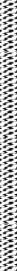 1
3
2
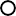 Pressure
regulator
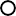 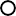 Filter
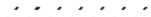 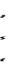 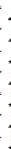 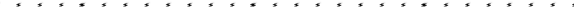 Pump
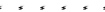 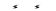 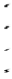 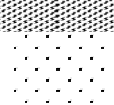 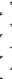 Direction
control valve
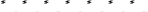 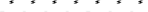 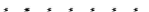 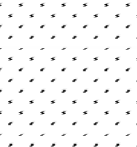 Actuator
Oil tank
Cylinder
Extended
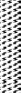 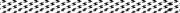 Retract
Directional control valve
Motor
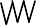 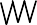 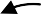 Pump
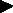 Pressure regulator
Filter
Breather
Reservoir
Components of a hydraulic system (shown using symbols)
Analogy
The hydraulic system discussed above can be broken down into four main divisions that are analogous to the four main divisions in an electrical system.

The power device parallels the electrical generating station.

The control valves parallel the switches, resistors, timers, pressure switches, relays, etc.

The lines in which the fluid power flows parallel the electrical lines.

The fluid power motor (whether it is a rotating or a non rotating cylinder or a fluid power motor) parallels the solenoids and electrical motors.
Components of a Pneumatic system
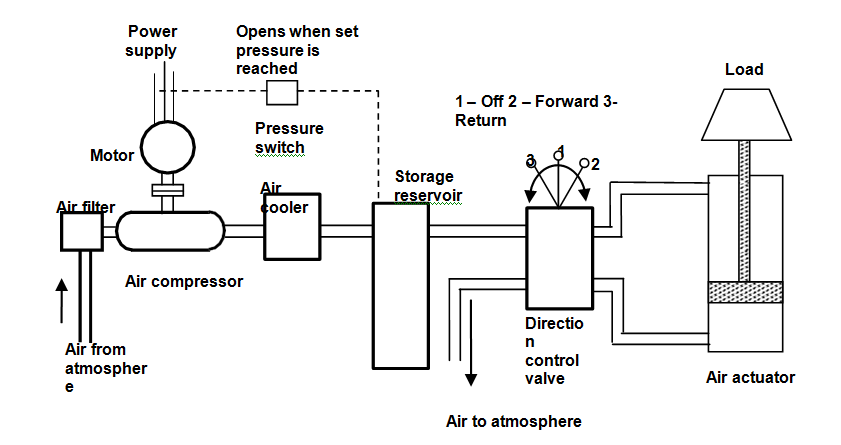 Comparison of Hydraulic and Pneumatic system
Comparison of different power systems